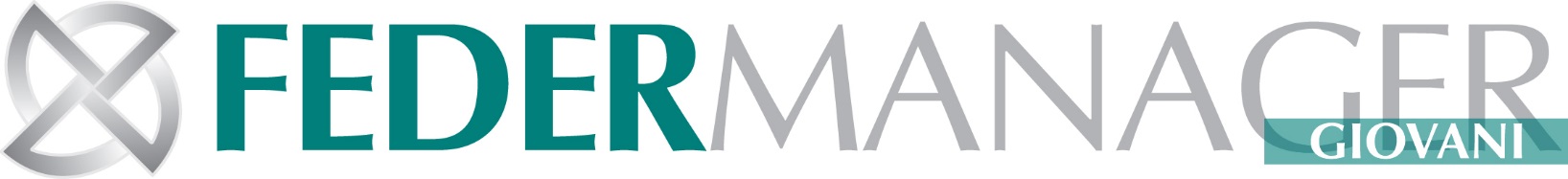 Premio Giovane Dirigente 2018
Le nuove generazioni per il successo
 e 
 la competitività del sistema Paese
Documento riservato di cui ne è vietata la diffusione
Vision (cosa ci prefiggiamo)
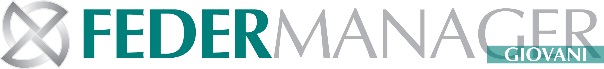 Riconoscere ai giovani il loro ruolo di protagonisti per lo sviluppo e la crescita dell’Italia
Sottolineare i meriti di coloro che apportano valore aggiunto
Premiare chi ha fatto del senso di responsabilità e delle proprie passioni uno stile di vita
Incentivare i premiati a fare ancora di più, nei rispettivi campi di azione.
Fornire ai giovani l’occasione di confrontarsi
Sostenere lo scambio culturale e professionale
Creare dinamismo associativo e istituzionale
Chiedere a coloro che hanno acquisito esperienza e conoscenza indicazioni sulle vie da percorrere
Offrire riflessioni capaci di stimolare l’intraprendenza delle nuove generazioni
Rinnovare la coesione generazionale
Documento riservato di cui ne è vietata la diffusione
Mission (come lo realizziamo)
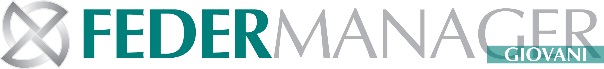 Il Premio Giovane Dirigente 2018 è destinato a riconoscere i manager che danno un contributo significativo al successo delle loro imprese nel proprio settore di riferimento.
Tutti i dirigenti iscritti a Federmanager con età massima di 43 anni sono candidati e invitati a candidarsi.
Le territoriali di Federmanager avranno l’opportunità di accrescere l’interesse dei giovani dirigenti locali e di coinvolgerli nelle iniziative di Federmanager.
Dieci giovani dirigenti saranno chiamati a ricevere il premio in funzione di ciò che trasmettono e rappresentano, per i meriti professionali o per le ricerche scientifiche raggiunte. I profili dei vincitori sono selezionati tra tutti i giovani dirigenti che lavorano in Italia con il duplice obiettivo: dare un riconoscimento per i risultati ottenuti e stimolare chi intende fare lo stesso percorso.
Documento riservato di cui ne è vietata la diffusione
Procedura di Selezione 1/2
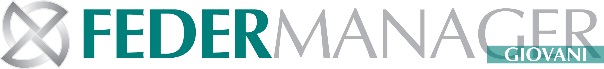 La procedura di selezione sarà condotta dalla Commissione di Valutazione del Premio Giovane Dirigente 2018 di Federmanger sull’intera base dati dei giovani dirigenti regolarmente iscritti a Federmanager alla data del 30 maggio 2018.
La Commissione di Valutazione del Premio Giovane Dirigente 2018 di Federmanager sarà composta da 4 Responsabili di Area e dal Coordinatore e Vice del Coordinamento Nazionale e sarà supportata nella fase finale da una società internazionale di Executive Search.
La base dati dei  giovani iscritti sarà suddivisa in 4 macro-aree:
Nord Ovest (Torino), circa 350 dirigenti
Nord (Milano con la Lombardia), circa  600 dirigenti
Nord Est e Centro Nord (Bologna), circa 400 dirigenti
Centro e Sud (Roma), circa 450 dirigenti
Documento riservato di cui ne è vietata la diffusione
Procedura di Selezione (solo ad uso interno) 2/2
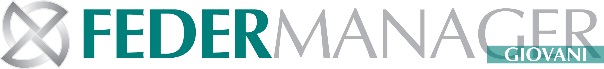 La selezione avverrà tramite due canali. Uno nazionale ed uno territoriale.

Il canale nazionale vedrà impegnato il Coordinamento Giovani nelle attività  di realizzazione di un data base contenente nome, cognome, azienda dei candidati e tutte le informazioni pubbliche reperibili su internet o tramite le associazioni territoriali.

Il canale territoriale vedrà coinvolti le sedi territoriali con tutti gli iscritti a Federmanager, in quanto sarà loro richiesto di segnalare i più meritevoli sulla base della conoscenza diretta dei potenziali candidato e degli iscritti. La segnalazione va corredata con il CV del candidato e di una lettera di referenza del perché lo si segnala.
Documento riservato di cui ne è vietata la diffusione
Dettaglio procedura di Selezione
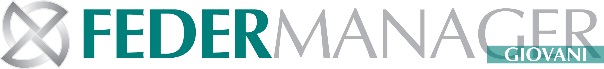 Ciascun responsabile di macro-area, insieme ai giovani del Coordinamento delle territoriali di riferimento, si occuperà di popolare il data base dei giovani iscritti a Federmanager tramite accesso a fonti aperte e pubbliche. 
L’obiettivo è di avere da ogni macro area, dopo la prima fase di valutazione, almeno il 5% di profili idonei per la fase finale di selezione. I data base così creati da ogni Area saranno oggetto di un ulteriore valutazione da parte dei componenti delle altre macro aree in modo da uniformare ulteriormente il criterio di selezione e garantire la massima trasparenza nella individuazione dei profili più meritevoli. 
I candidati selezionati saranno informati che sono stati inseriti nella short list del Premio Giovane Dirigente 2018, e verranno invitati a fornire informazioni di maggior dettaglio sul loro CV e risultati. 
I CV ricevuti saranno condivisi con la Società di Executive Search partner e le sue rispettive sedi per un esame dettagliato e successiva intervista.
L’obiettivo è premiare 10 dirigenti
Documento riservato di cui ne è vietata la diffusione
Popolamento Database Giovani
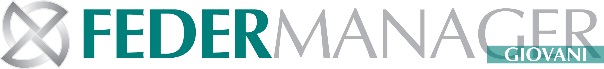 Il data base che si andrà a creare avrà almeno i seguenti campi:

Azienda Attuale
Ruolo in Azienda (CFO, CIO, etc.)
Settore dell’azienda
Percorso di studi (Università, Master, etc.)
Esperienze lavoro all’estero
Altre certificazioni (PMI, CFA, ACCA …)
Altri dati (pubblicazioni, ordini professionali, etc.)
Documento riservato di cui ne è vietata la diffusione